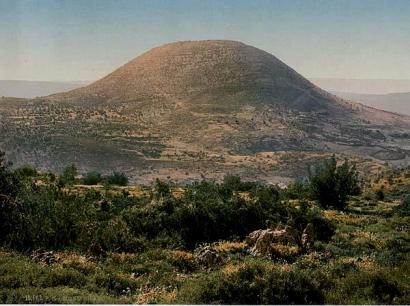 Mount of Glory
To The
Valley of Sorrow
The crisis
A Demon-Possessed Child

Mark 9:17-18, 20

A Desperate Father Struggling w/His Faith

Mark 9:22b-24

Failure of the Apostles

Mark 9:18b, 28-29

Scribes Seizing Upon The Apostles’ Failure

Mark 9:14c

Unbelieving Multitude Drawn to the Spectacle

Mark 9:14b, 19
Application
Our Failures Can Discourage Others

Rom 2:24

God Never Lets Us Down

Mark 9:23

Dependence On God Key To Spiritual Success

Mark 9:28-29; Matt 17:20a

Don’t Allow Others’ Failures To Dampen Your Faith

2 Cor 4:9

Life Is Full Of Mountains & Valleys

Eccl 3:1-4